Незаменимыепомощницыистории
Помочь истории всегда готовыДля поиска открытий новых.
Вспомогательныеисторические дисциплины
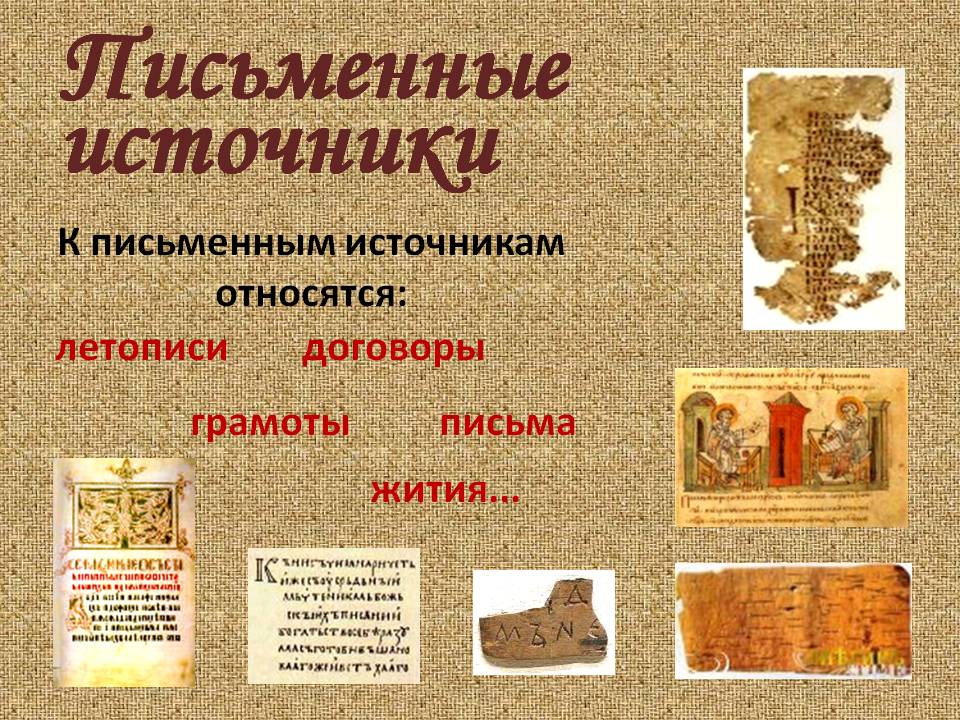 Палеография – (греч. ”палайос” – древний, “графо” – пишу) – это историко-филологическая дисциплина, изучающая памятники древней письменности, устанавливает место и время их создания, определяет материалы и орудия их письма, авторство, а также историю письма.
Эпиграфика – (греч. ”эпиграф”- надпись) – это историческая  дисциплина,изучающая надписи на  камне,металле, глине  и дереве.
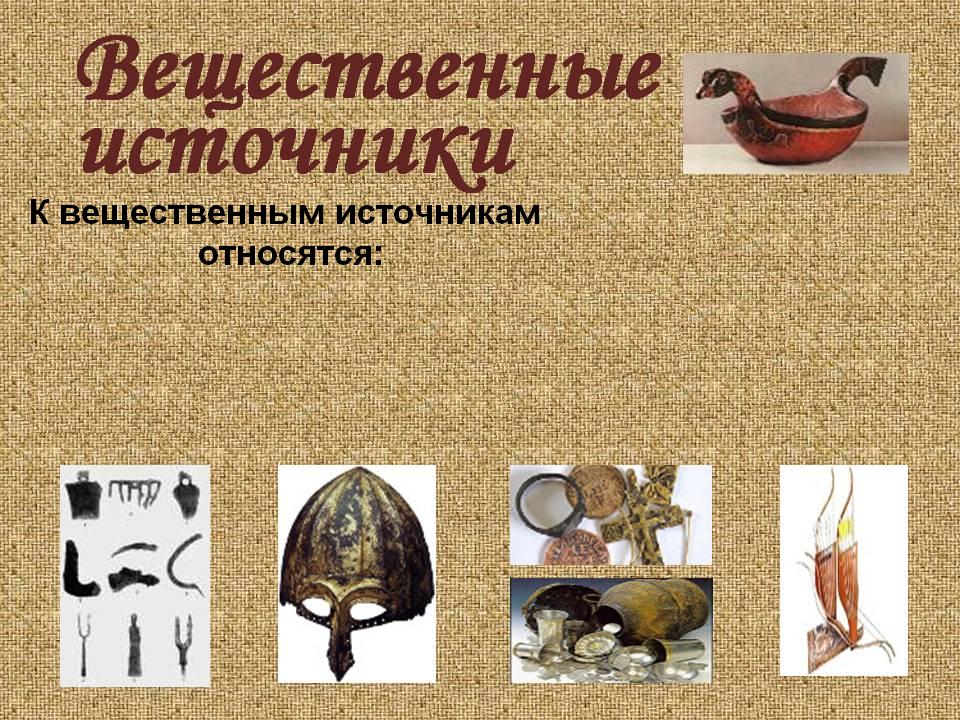 орудия труда         украшения        посуда
                    ремесленные изделия     
      монеты          предметы домашнего обихода
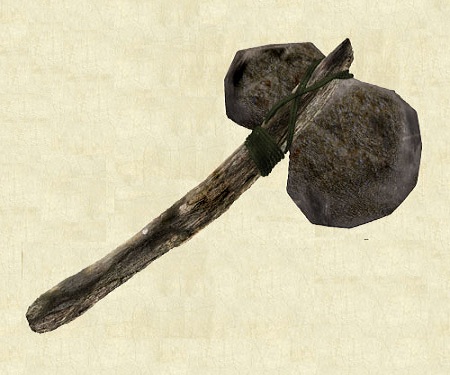 Археология – (греч. «архайос»-древний,«логос»- слово, учение)- это наука, изучающая повещественным источникамисторическое прошлое человечества
Отгадайте загадку
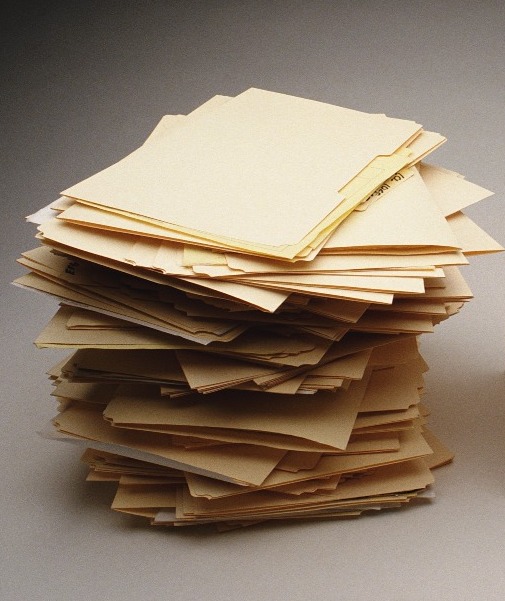 Белая пашня,Черное семя;Кто умеет,Тот его сеет,Кто знает,Тот отгадает.
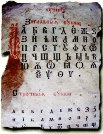 (Бумага и буквы)
Знаете ли вы, что люди писали друг другу еще задолго до изобретения алфавита? Каким образом?
Символами или знаками
Попробуйте нарисовать символ, знак, запрещающий шуметь.
Назовите название древнего государства, к которому относится эта книга?
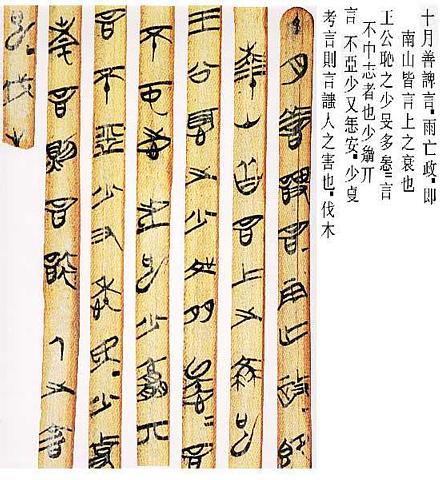 Бамбуковая книга в Древнем Китае
Назовите название древнего государства, к которому относятся эти письмена?
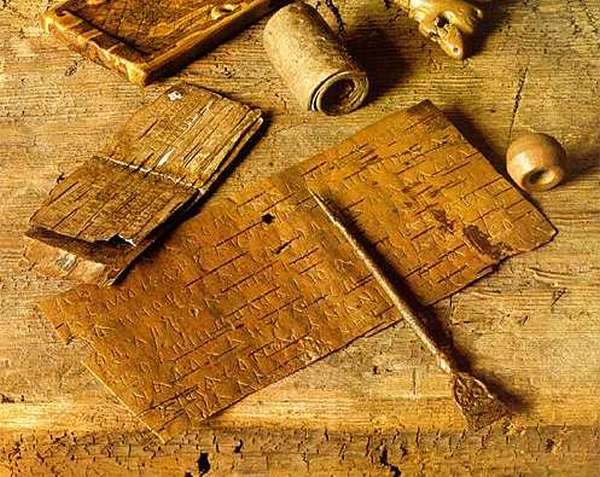 Берестяная
грамота
В Древней
Руси
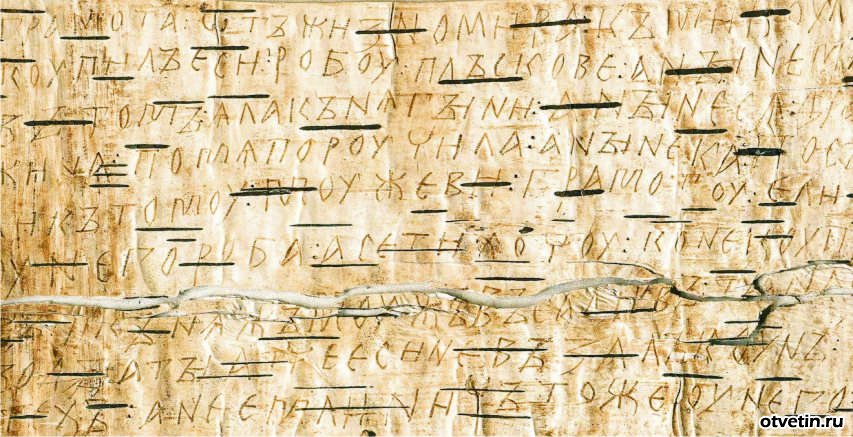 Назовите название древнего государства, к которому относятся эти письменные источники?
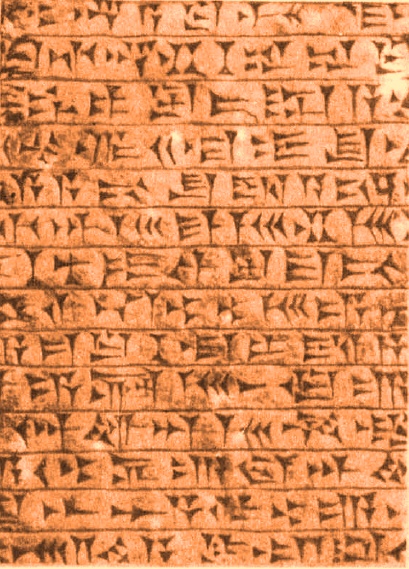 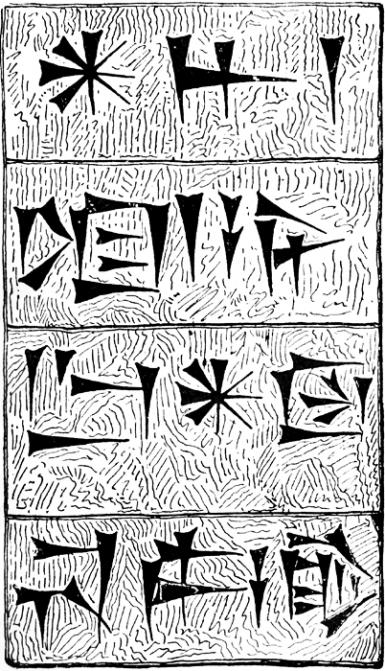 Клинопись
в Древнем
Двуречье
Вспомогательныеисторические дисциплины
Хронология – (греч. “хронос” – время)– наука о системахисчисления времени.
Читаем в летописи:
«В лето 6621. Бысть знамение в солнци в 1 час дня; бысть видити всем людем: остася солнца мало ... месяца марта в 19 день, а луны в 29».
О каком явлении идет речь?
Сколько лет новогоднейелке в нашей стране?
311 лет
В КАКОМ ГОДУ ПРИЗОШЛО ЭТО СОБЫТИЕ:
«В лето 6748. правитель Швеции Биргер, услышав о храбрости великого князя Александра Ярославича, задумал победить его или в плен взять и Великий Новгород захватить и всю область новгородскую...»
1240 год
Вспомогательныеисторические дисциплины
Ономастика – (греч. “онома” – имя, название)– наука, изучающая именасобственные, историю ихвозникновения и преобразования.
Антропонимика – изучает имена людей;Топонимика – изучает собственные имена географических объектов;Этнонимика – изучает названия племен и народов;Зоонимика – собственные имена животных и их клички;Астронимика – названия отдельных небесных тел;Космонимика – наименования зон космического пространства – созвездий, галактик;Теонимика –имена богов;Парфюмонимика – названия парфюма                                                                     и другие разделы.
Попробуйте догадаться о происхождении следующих имен:
Велиор
- Великая Октябрьская революция
- Маркс,  Ленин
Марлен
Юнпион
- Юный Пионер
- советский народ
Сонар
Вилена
- Владимир Ильич Ленин
Мэлор
- Маркс, Энгельс, Ленин, Октябрьская
   революция
Вексиллография –  (лат. “вексиллум” – знамя) – вспомогательная историческаядисциплина, изучающая знамена
Геральдика –  (лат. “геральдус” – глашатай)– наука, которая изучает гербы,как  исторический источник.
Формы герба
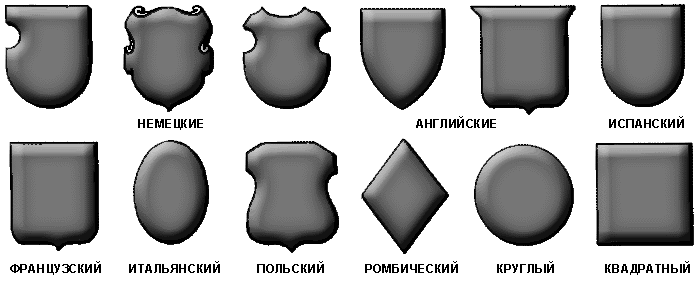 Деление щита
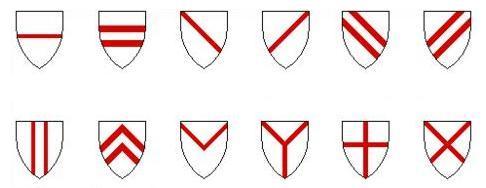 “Геральдические эмали”
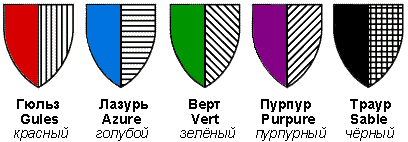 Основные элементы герба
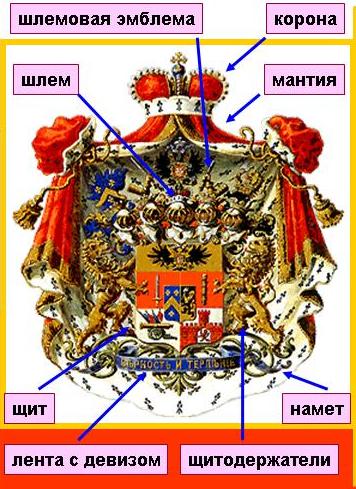 Родовой герб князей Барклай-де-Толли-Вейрман
Как переводится слатинского словоnumizma
монета
Нумизматика –  (греч. “номисма” – законное платежное средство, монета)– наука, которая занимается изучениеммонет, а также материалы иинструменты для их изготовления.
Укажите аверс и реверс монеты
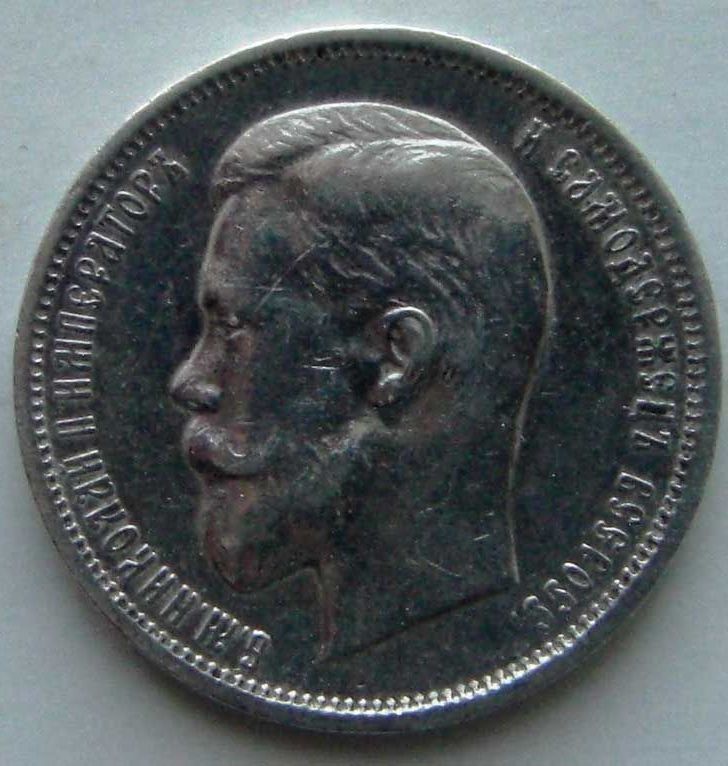 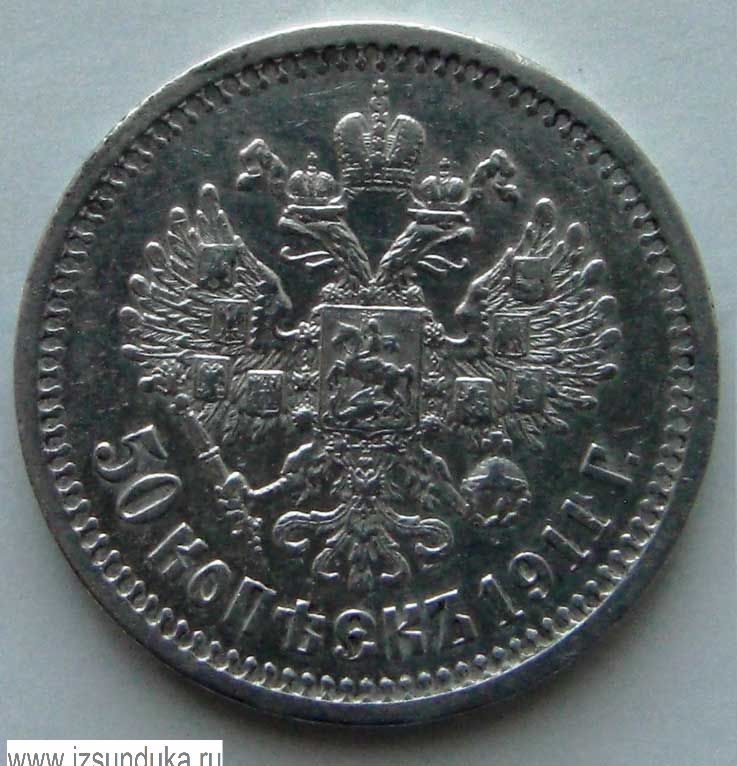 Аверс                           Реверс
Бонистика –  (греч. “бонус” – хороший, удобный)– наука, изучающая бумажные денежныезнаки и боны, как исторические документы.
Расскажите легенду монеты
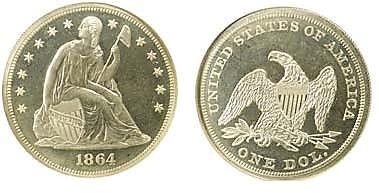